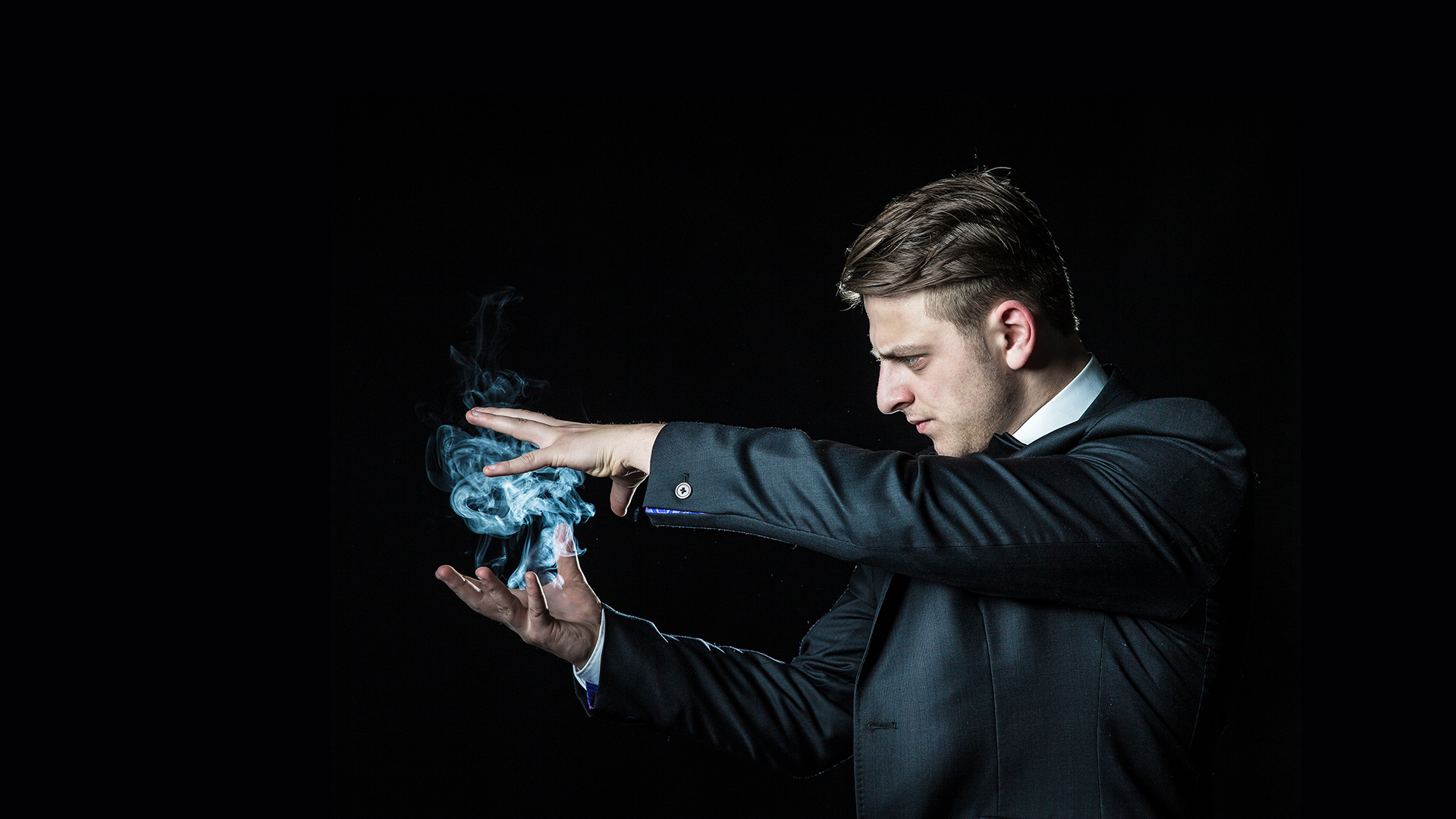 Turning hocus pocus into evidence
Atjo Westerhuis DVM  |  The netherlands
South-AFRICA  - 9.10 | 2017
1975Why I started with Homeopathy
Demand for treatment options was/is more than evidence-based AVM can fulfill
Symptomatic treatment of AVM
Chronic cases: idiopathic, immune mediated …
Toxic side effects of AVM

… I became fascinated by the results of alternative lay therapist interventions …
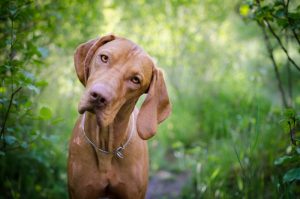 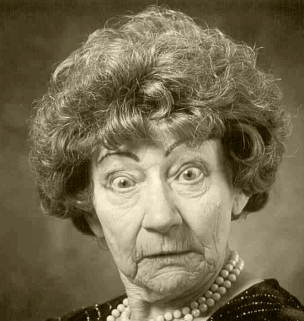 What is this …? NOT  EVIDENCE BASED ...!?
Hormesis
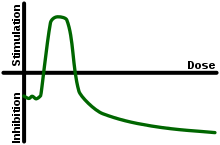 Hormesis?
Potentiating?
Dilutions beyond 10-24?
Human Materia Medica?
More  –  than  +  results?
Extreme time investment?

… scary successes motivated me to explore whether hom. is magic or reality …
Limitations homeopathy in vet. practice
Too little knowledge of human and (above all) veterinary MM
MM: human patient presentations, lack of modern diagnostic data
Repertory: human, lack of skills in using it
Succes limited by the own immune potential  of the animal 
In many cases lack of symptoms (!), e.g. In epilepsy and skinproblems
Building towards inductive evidence (1)
Methodical working and accurate recording
Detailed descriptions of relevant symptoms from history taking (owners presentations!), clinical and additional clinical examinations (in some cases available)
Description and argumentation of medication: remedy, potency, dose, frequency and duration of the medication
Follow up: monitoring reactions on/during (different) medication(s) and adjustments 
Echange of knowledge worldwide (!)
Building towards inductive evidence (2)
Collecting similar casuistics from different practitioners independent of each other with the same results (worldwide) may provide us:

Better veterinary remedy pictures (per animal species)
Upgrading symptoms up to key symptom(s)/-combinations (more or less)
Higher predictability of our treatment results (more confidence)
Higher succes rate (motivating!)
Turning experiences into evidence based vet. medicine, at least a good hypothesis
Building towards inductive evidence (3)
ICIVM

International Conference for Innovative Veterinary Medicine
THE NETHERLANDS
November 22-25 | 2017
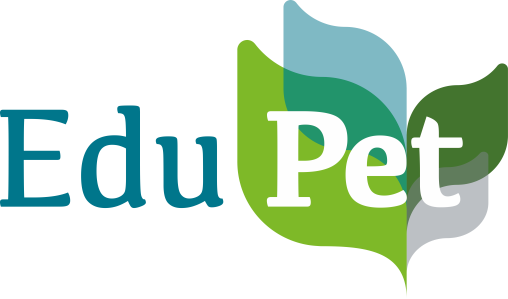 Building towards inductive evidence (4)
Vets & Partners

SHARING MULTIDISCIPLINARY EXPERIENCE

EduPet Vets & Partners is an internet platform for vets and other professionals in animal health care to share practice experience

Starting 1.1.20018
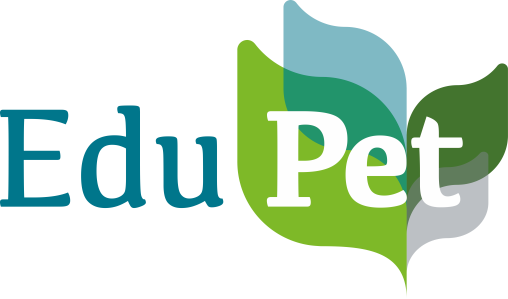 Both types have overweight. Type can be a combination of habitus and behaviour.

Calcarea carbonica 
Mental en physical tension. Desperate look. Severe resistance by putting the patient on the examination table; forcing may mean biting.

Graphites
Mentally en physically slow, apathy. Allows being put on the examination tabel. Sometimes mild grumbling on approaching / touching and then simply quit.
Constitutional / Type
Aetiology
Peculiar
Mind
General
Modality
Local
Both types are introverted and may have chronic diarrhea. Aetiology or modality of aggravation. 

Ignatia amara
Ailments from silent grief, especially chronic diarrhea (IBD): periodically colitis. No emaciation. 

Arsenicum album
Ailments from drinking icy cold water, especially chronic diarrhea (IBD): small intestinal problem, not periodically. Rapid and  severe emaciation.
Constitutional / Type
Aetiology
Peculiar
Mind
General
Modality
Local
Both types have skinproblems (alopecia, with or without itching). Peculiar combination (!) of symptoms

Pulsatilla pratensis
Extreme submissive. Mild overweight, BCS 6-7, little appetite en extreme thirstlesness. Alternating stool conditions

Lycopodium clavatum
Mix of dominant (attitude), friendly (tail wagging(?)) and lack of self confidence (tension, trembling, grumbling). BCS 4-5, good appetite, normal drinking. Large intestinal problem.
Constitutional / Type
Aetiology
Peculiar
Mind
General
Modality
Local
Hierarchy
Starting homeopathy
Choose 1, 2, 3, …max  4 stereotypes (!)
Study MM: human RD and available veterinary RD
Study principles of history taking based on hom. hierarchic symptoms outline
Study guidelines for dosing (potency, dosis, frequency and duration)
Make a professional documentation of the relevant information
Evaluate similar casuistics
Build up your own veterinary remedy pictures with your own senses …
… and share your experiences with other colleages
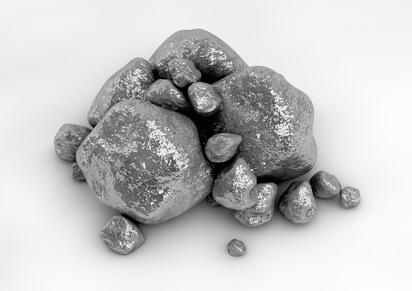 Platinum metallicum
PM is the Lion King. Only his or her presence is sufficient to bring the pack into order. He or she doesn’t fight, simply looking is enough to control the pack. Nevertheless, adult Platinum metallicum types can be extremely tough on their puppies (characteristic symptom!)
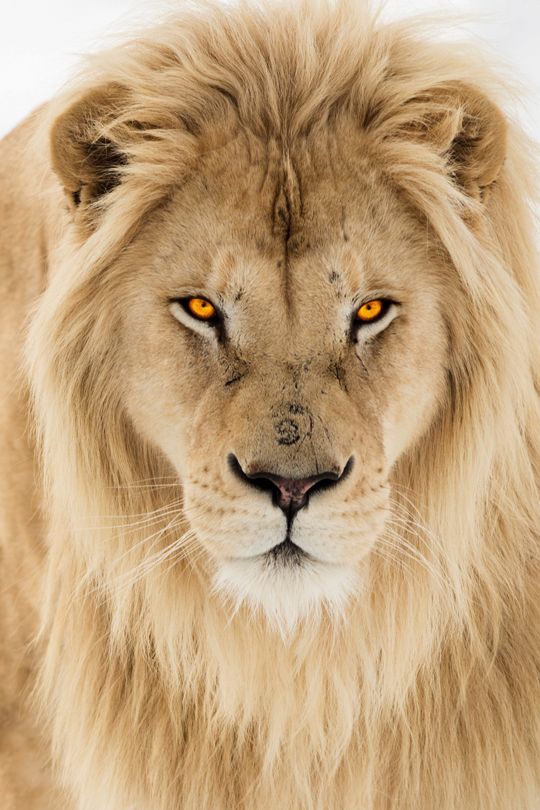 Aurum metallicum
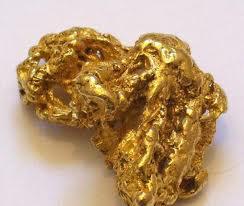 AM is always busy with establishing its dominance. Always ‘rolling up his sleeves’ in preparation and looking around for fighting (quarrelsome). This dog type is well known to the liability insurers! Human AM types are prone to suicidal tendencies after frequent failures
Lycopodium clavatum
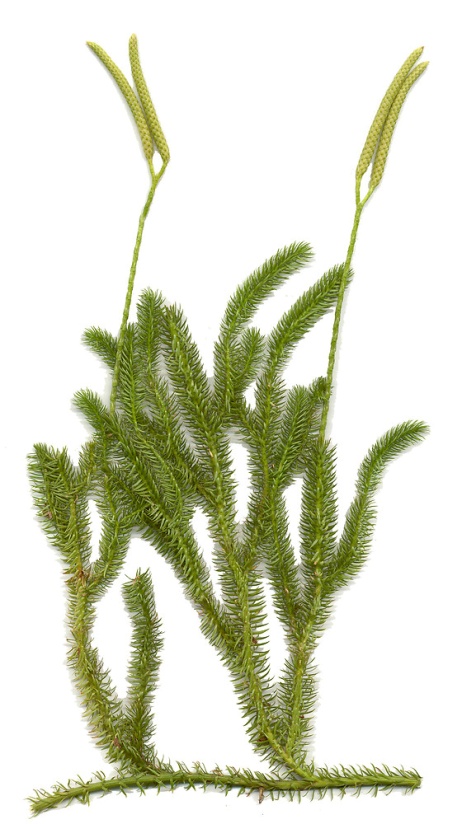 The LC type is dominant (attitude), slightly unsure (trembling) and friendly (tail wagging (?)) at the same time. But If things go badly for him /her, becoming beyond their limits, they may become aggressive (intolerant of contradiction). The opponent generally has a fair chance: he or she will get a few warnings but should these warnings be ignored, they will receive the consequences
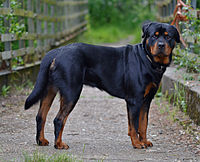 Stramonium
The common thread of this remedy picture is what is trusted and what isnt: familiar things seem strange. There are several different behavioral signs. Characteristic of Stramonium types is that through the mistrust and uncertainty, a sudden, fast, strong and unrestrained reaction or attack can occur (rage, tries to kill). Cat: wrong estimating distance during jumping, urinating against windows etc.
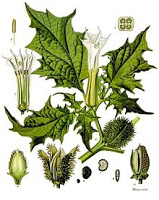 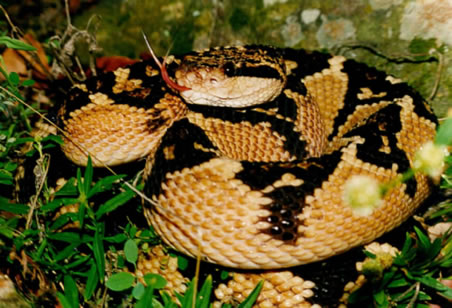 Lachesis mutus
An important characteristic of the Lachesis mutus type is aggresiveness as a result of jealousy (!). From a sneaky, crawling, creeping stance, there can be a sudden biting attack (to the point of wounding). It is a deliberate aggresion, not to be confused with a reflexive defensive aggresion.
Platinum is full of pride 
Aurum is a monster
Lycopodium is a knight
Stramonium is unsure with a middle size fuse
Lachesis is stealthy and jealous
Ignatia amara
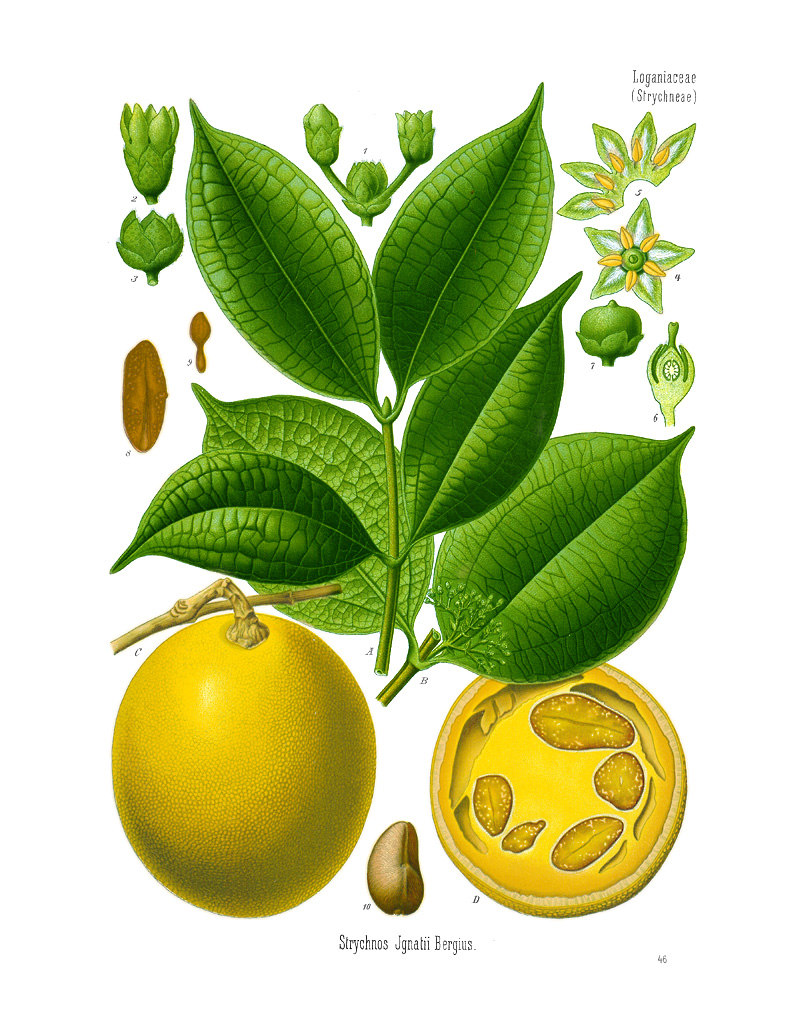 The IA type is indecisive: quiet, introvert, likes to withdraw, prefer to be alone, is generally a loner. If he or she really doesn’t like something, he or she can suddenly, unexpectedly, quickly and severely change and snap. Sometimes it accompanies hysterical screaming. 'Bite' without biting!
Graphites
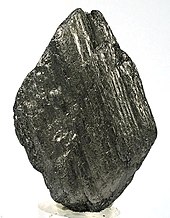 Overweigthed, stupid, slow, sad, prefers warm places. Certain degree of apathy, lethargy, inactivity, indifference, sleepiness. Only grumbles when he or she is disturbed in his or her rest. May be irritable with (hyperactive) children who approach him or her: growl and moves away. 
Note: 
Platinum metallic punishes (specific) puppies hard!
Nux vomica
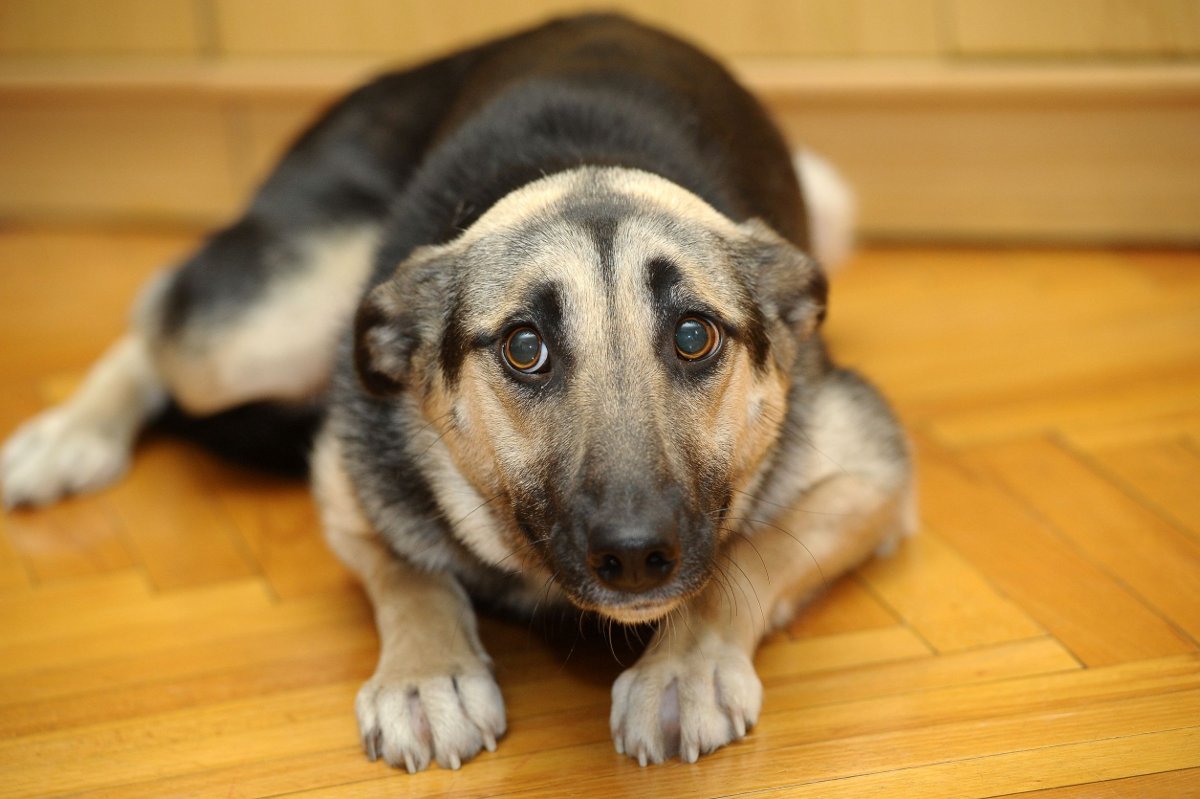 The NV male dog is nervous, submissive, barks frequently, but if things get too hot underthe collar, it breaks down with its tail between its legs running away. As a pup, generally suffers from excitement urination. 
Note:
De NV female dog is generally less submissive, braver but calmer and doesn’t suffer from excitement urination
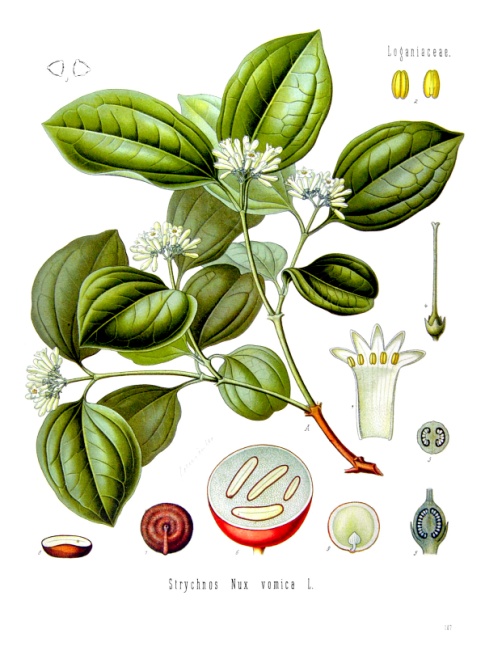 Hyoscyamus niger
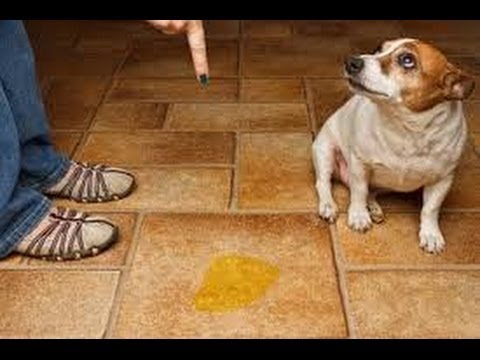 The dog who fits HN has a big mouth (pure fear), but when you get closer to him, he flees and hides beneath the closet. In panic he might urinate and defecate involuntarily at the same time. Psychogenic lick and scratch lesions
Pulsatilla pratensis
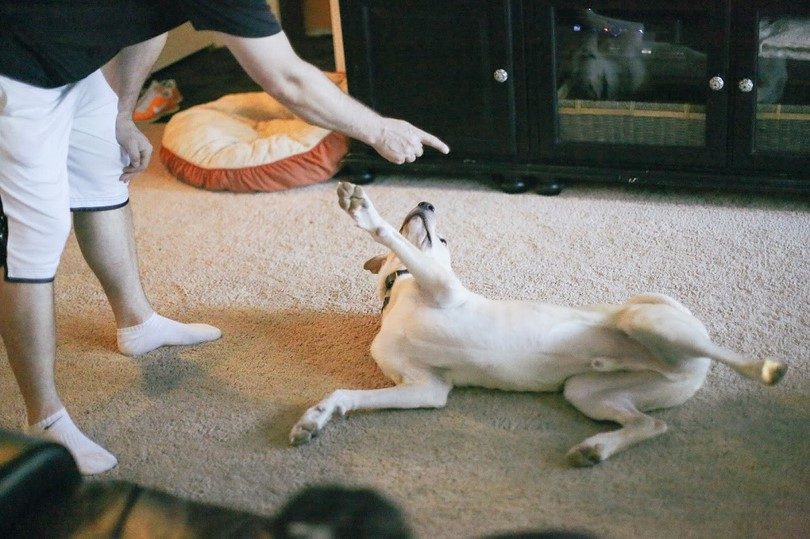 The PP type is only sweet and submissive, allows everything to be done to him/her, rolls over quickly and passively urinates freely. Very submissive. Never aggressive (but never say never!). PP can have aggressive tendencies in heat or during pseudopregnancy. 
DRD: Lycopodium clavatum!
Ignatia is extremely social
Graphites is passive
Nux vomica (male) is extrovert
Hyoscyamus is hysterical
Pulsatilla is extremely submissive
Hierarchy
4. Stramonium
BreedThere is no real breed to name. The (red) English Cocker Spaniel "of the past" could be a model
Place in the hierarchyDominant. Especially in response to being pushed just over the limit; approximately near Lycopodium clavatum.
BehaviourThe thread of the remedy picture is uncertainty about what is familiar and what not. There are different behaviors. Characteristic of Stramonium is that uncertainty can be a sudden, fast, very violent, unrestricted and blind attack in the attack (without a split of a second to think or to doubt). The first hit is already of great value. A difference with an agent like Aurum metallicum  is that Stramonium can immediately assume a low, submissive attitude and even lay on his back and surrender afterwards. The Stramonium type "says" sorry, the Aurum metallicum type does not. Also, uncertainty can be a reason to dislike being alone. The dog is "sticking" to the owner (for example: when going to the toilet) or barking / whining, is unhealthy or destructive when he or she is left alone (separation anxiety). Stramonium is scared of the dark !! Stramonium sometimes struggles to recognize its own people quickly enough.
ReasonEstimation problems. A Stramonium cat misses jumps often.
Other symptomsStramonium is regularly the appropriate remedy for epilepsy. Street anxiety. Exaggerated marking.
5. Ignatia amara
BreedFor Ignatia amara, the Golden Retriever female dog can be a very good model.
Place in the hierarchyAmbivalent
BehaviourQuiet, introvert, would like to be at the back, prefer to be alone (might be very homesick!), is generally 	a loner. Not happy when the owner returns home. Is extremely easy to handle. Adapts (seamlessly) to her environment. Easy for the boss, difficult for himself. If he or she does not like a situation, he or she can suddenly, unexpectedly, quickly and severely attack. Sometimes it accompanies hysterical screaming. This behavior is contrary to the (apparent) stable behavior. 'Bite' without biting! If an "Ignatia type" actually bites, it's usually not Ignatia (any more).
ReasonInjustice, loss of loved ones incl. animals, unjustified punishment and the like. 
Other symptomsPseudopregnancy without swelling of the mammary glands and without milk (depression only). Extended or no cycle (amenorrhoe). General: varying and contradictory symptoms. IBD. Epilepsy. Atopie.
7. Graphites
BreedWe see it in all races and crosses. Examples include the Wetterhoun (Water spaniel) and the Flatcoated Retriever.
Place in the hierarchyAbsolutely non dominant. Submission in the form of latency. Certainly not as submissive as Pulsatilla pratensis.
BehaviourPicture of hypothyreoidism. Thick, stupid, slow, sad and prefers warm places. Certain degree of apathy, lethargy, inactivity, indifference, sleepiness. Only grumbles when he or she is disturbed in his or her rest. May be irritable with (hyperactive) children who approach him or her: growls and moves away. Note: Platinum metallic punishes (specific) pups hard!
ReasonWants to be left alone.
Other symptomsImage of hypothyroidism. Striking skin image: symmetrical baldness: behind ears, neck, flanks, pants, bare tail). Mostly without itching, sometimes with. RDx: Apis mellifica, Lachesis mutus, Pulsatilla pratensis
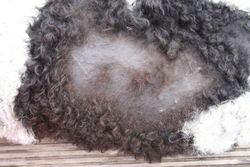 Aggravation (<) with (ABD) or without (ABC) amelioriation (>) of general wellbeing
Schema verergering met en zonder verbetering van het welbevinden
A.
Starting med.: D30, 1dos/24hrs

B. (<) AB
Stop med.: wait for 10-14 days

C. (>) BC
Back and staying on ‘A-level’? 
No (>) of GWB during AB? 
New RD: neigbour remedy! 

C. (>) BD
Back on but continuing beyond ‘A-level’? (>) of GWB during AB? 
Waiting until (>) stagnates

D. 
(>) BD stagnates: Higher potency (e.g. D200) 1 dose, guided by the patients reactions.
<
D
A
C
<
B
8. Nux vomica
BreedNux vomica types are found in all breeds. These are particularly stress-sensitive types. We see them regularly with Shepherds and Shepherd-types. 
Place in the hierarchySubmissive male, hierarchically just below the average. Female is more dominant, slightly above the average
BehaviourThe red thread through the Nux vomica image is a lowered threshold, so that external (sensory) stimuli cause more severe response than normal. Scares easily, observes/watches excessively, gobbles food down, noisy/ barking and when push comes to shove, he flees with his tail between his legs (giant). Fear aggression with bite injury. Attacks 'from behind' (♂), ‘from the front' (♀)
ReasonFear, shock, insecurity. The male translates that to barking, the bitch to dominant behavior (compare Lycopodium clavatum). Caused by (specific) psychotraumatic experiences. Specific causes referring to: e.g. frightened from the noise of an airplane, then only scared for that particular sound.
Other symptomsHypersensitivity to medications and food changes. A gobbler, never-ending hunger (vomiting during eating and eating the vomit again (!). Alternating: diarrhea, normal and constipation. Often with tenesmus/urging without success
1. Platinum metallicum
BreedWe see it in all races and crosses.
Place in the hierarchyDominant. Number '1' in the row from dominant to submissive. The 'Lion King’.
BehaviorThe leader of the group. Reigns with his presence. Dominance without any form of aggression! Self-conscious (on the outside) and meticulous. Striking is that Platinum metallicum can be very aggressive to puppies! For the owners, this is a very hard-handed correction of puppies (who can scream bloody murder), but without biting (sometimes a graze). In people, we know that Platinum metallic women do not want (and ‘hate’) children.
ReasonTo keep everything under control especially for puppies.
Other symptomsPhysical complaints (including IBS) or suppression of sex drive (eg, breeding males in retirement)
2. Aurum metallicum
BreedThere is no specific breed. However, they are often well-built, self-conscious dogs. Beauceron male.
Place in the hierarchyPronounced dominance
BehaviorMacho, quarreling, fierce aggression with serious injury. Very characteristic is that Aurum metallicum wants to manifest his / her dominance in an evil (!) way. In general, there is a degree of achievement-seeking; active, chasing and competitive. Wants to impose on everyone. Hard to get under control
ReasonsPecking order problems. Dominant, and wants to prove it. Aurum metallic behavior is caused by suppressing / impeding their performance. Response to shock / 'fear' and / or counteraction (correction, punishment, withdrawing their wants). Other examples of etiological symptoms include: anguish, annoyance, painful humiliation, suppressed discomfort (as with Nux vomica, Ignatia and Staphisagria). 
Other symptoms Characteristic of Aurum metallicum are chronic inflammatory processes associated with pus formation and tissue destruction (including chronic rhinitis and kerato-coniunctivitis sicca (KCS))
3. Lycopodium clavatum
BreedFor the Lycopodium clavatum, the Rottweiler can be a very good model.
Place in the hierarchyConditional dominance (see behavior) 
Type of behaviorRed thread of the behavior of a Lycopodium clavatum type is a combination of kindness, insecurity and dominance: Dominant behavior occurs when needed and useful. And they first grumble and warn at the same time (still kindness). Lycopodium clavatum bites when you pass a certain limit.
ReasonThe limit for aggression and biting comes closer to all the time as the dog is more and more restricted in its physical and mental area (conditioning). He or she does not tolerate (incorrect) counteractivity.
Other symptomsGastrointestinal problems. Preference for pebbles/stones
5. Lachesis mutus
BreedWe see it in all breeds and crosses.
Place in the hierarchyAmbivalent
BehaviorThe main characteristic of Lachesis mutus is an aggressive (!) form of jealousy (!). From a sneaky, low, creeping attitude suddenly attack and bite (with injury). It is deliberate aggression and thus no reflexive defensive aggression.
ReasonJealousy. Castration. Drug-like suppression of heat/sexuality
Other symptoms|Lachesis mutus is characterized by its highly left-sided laterality. Especially the combination: 	left-sidedness, aggressive jealousy and castration as aetiology / modality of aggravation, is a key combination for Lachesis mutus.
9. Hyoscyamus niger
BreedUsually seen in smaller breeds such as the Toy Poodle. But also in medium and large varieties, although the symptoms may be less fierce / clear.
Place in the hierarchyHyoscyamus niger is submissive. State in the hierarchy above Pulsatilla pratensis. Hyoscyamus niger certainly does not surrender as Pulsatilla pratensis.
BehaviourImportant feature of Hyoscyamus niger is: severe defensiveness (!) aggression with hysteria(!) Barking / screaming, blind snapping, passive (!) loss of urine and (often) feces. Then panic flights (!) and hiding (!).
ReasonFear
Other symptomsSeparation anxiety, automutilation (lick granulomas, obsessive licking on the abdominal skin), epilepsy.
10. Pulsatilla pratensis
BreedWe see the Pulsatilla pratensis type in all breeds and crosses. The Labrador bitch and the rough-haired dachshund are good models of the type. 
Place in the hierarchyExtremely submissive (bitch). The last in the progression of the hierarchy from dominant to submissive.
BehaviourPrincipally, very rare aggression in both canine sexes, both unstable and both asexual. Sporadic snapping (in heat, pseudopregnancy). Bitch: All ingredients of extreme submissiveness, passive urination and rolling over easily. Male: playful, enthusiastic, unoccupied, naïve (!), kindly intrusive (compare Phosphorus: imposing of his will) to everyone, does not care about lazy, snapping  opponents: frightens easily but returns happy. 
ReasonUncertainty (bitch), impotence (uncastrated male)
Other symptomsCharacteristic, at least for the bitch: drinks very little water, eats very little but yet slightly overweight. Excessive suppurative outflow: vaginitis, balanoposthitis also in young or castrated dogs!!